Intro to Soils
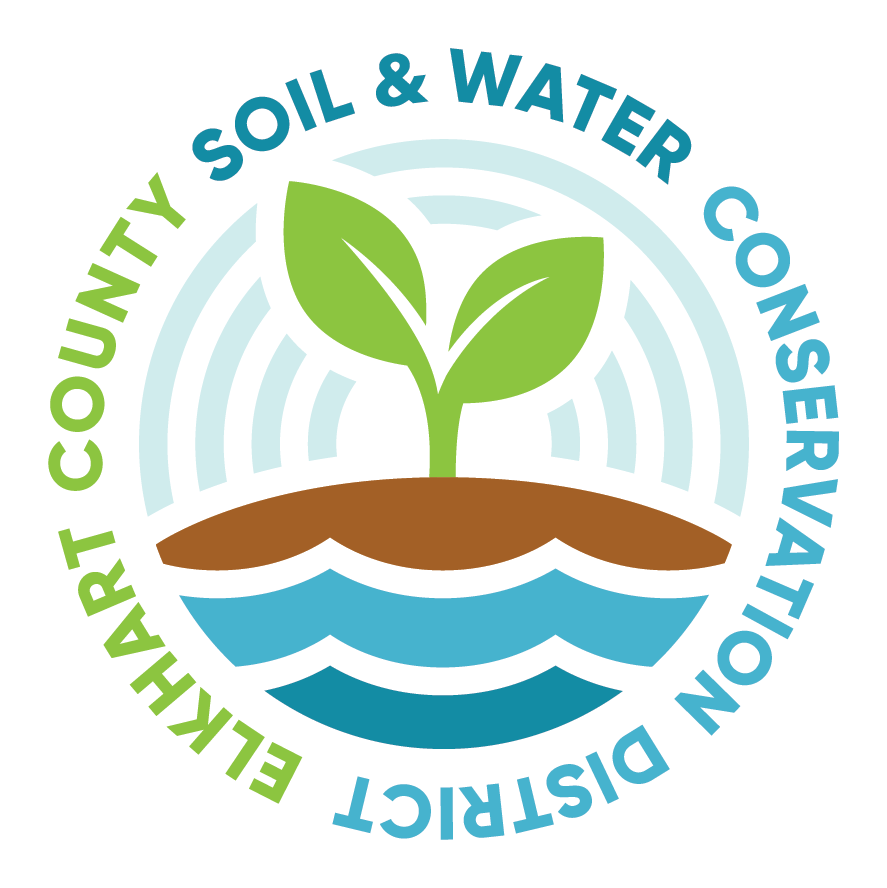 The Basics
Medium for plant growth
The 6 Functions of Soils
System for water supply and purification
Modifier of the atmosphere
SOIL
Recycling system for nutrients and organic wastes
Engineering medium
Habitat for 
soil organisms
[Speaker Notes: No matter where your soil is located (backyard, farm, forest, city) the soil has 6 key roles in the ecosystem

Medium for Plant Growth
      Soil provides a space for roots to grow and for the plant nutrients to reside and become available for plant growth

System for water supply and purification
       Soils control the fate of water in the hydrologic cycle. Water loss, utilization, contamination and purification are are      controlled by the soil.

Recycling system for nutrients and organic wastes
     In the soil, waste produces and dead bodies of plants, animals, and people are decomposed and their basic elements become available for reuse

Habitat for soil organisms
There are more living things in the soil than you could imagine – from small mammals and reptiles, to tiny insects, to microscopic single-celled organisms in vast quantities

Engineering medium
In human built ecosystems (cities and towns) soil is the foundation everything is built on as well as an important building material (think bricks and concrete)

Modifier of the atmosphere
Soils take up and release large quantities of carbon dioxide, oxygen, methane, and other gases as well as dust and re-radiated heat that goes between the atmosphere and the earth’s surface]
Parent Material
The 5 Soil Forming Factors
Climate
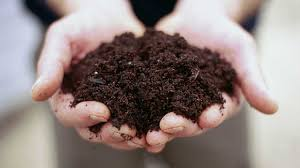 Topography
Biotic Factors
Time
[Speaker Notes: Soils are formed through the interaction of the five soil forming factors. The relative influence of each factor varies from place to place but the combination of all five factors normally determines the kind of soil developing in any given place.

A general rule of thumb is that 1 inch of soil takes 500 years to form, but that differs from place to place. 
https://www.agry.purdue.edu/soils_judging/new_manual/ch1-factors.html

https://www.nrcs.usda.gov/wps/portal/nrcs/detail/soils/edu/?cid=nrcs142p2_054278]
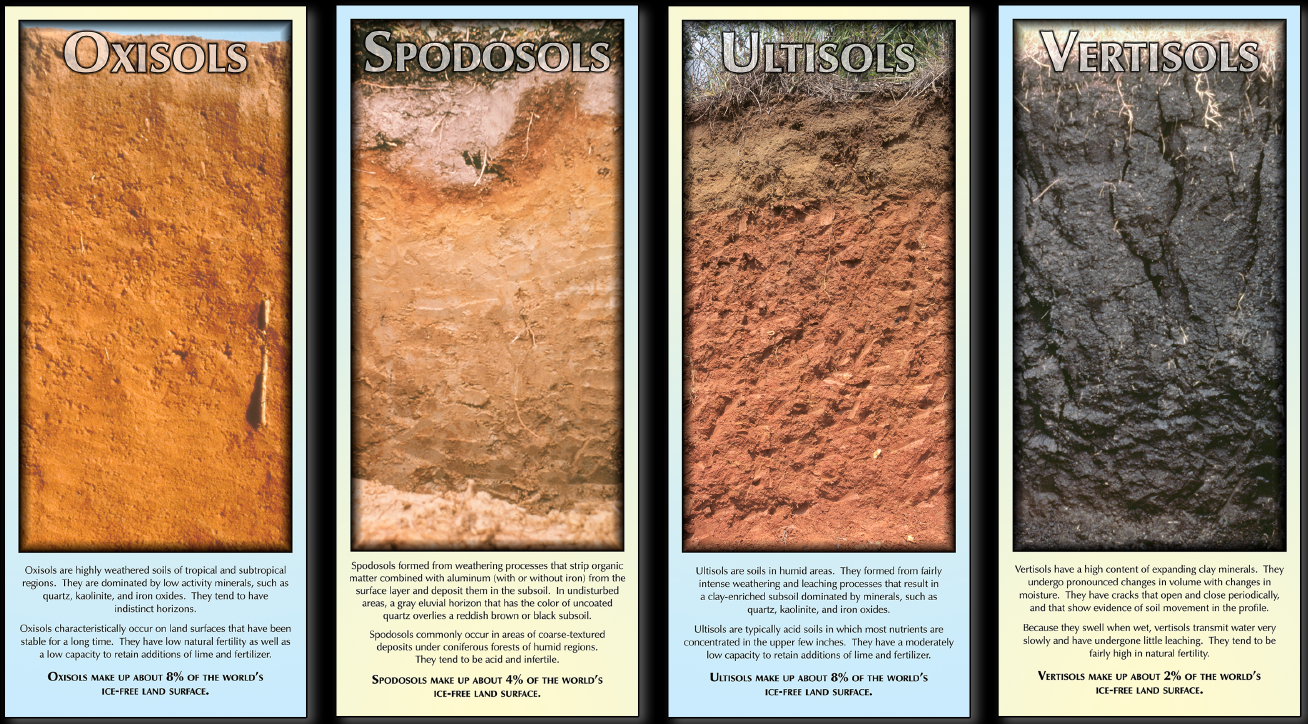 Soil Classification and Taxonomy
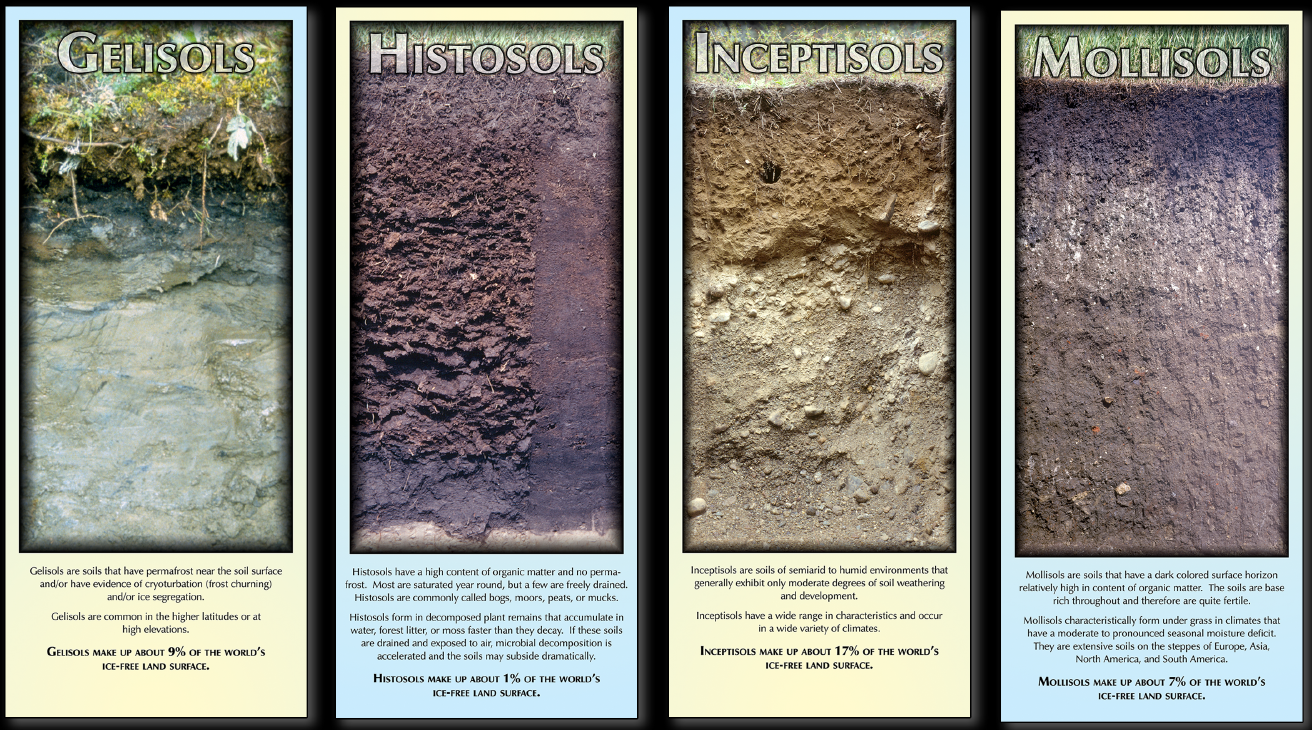 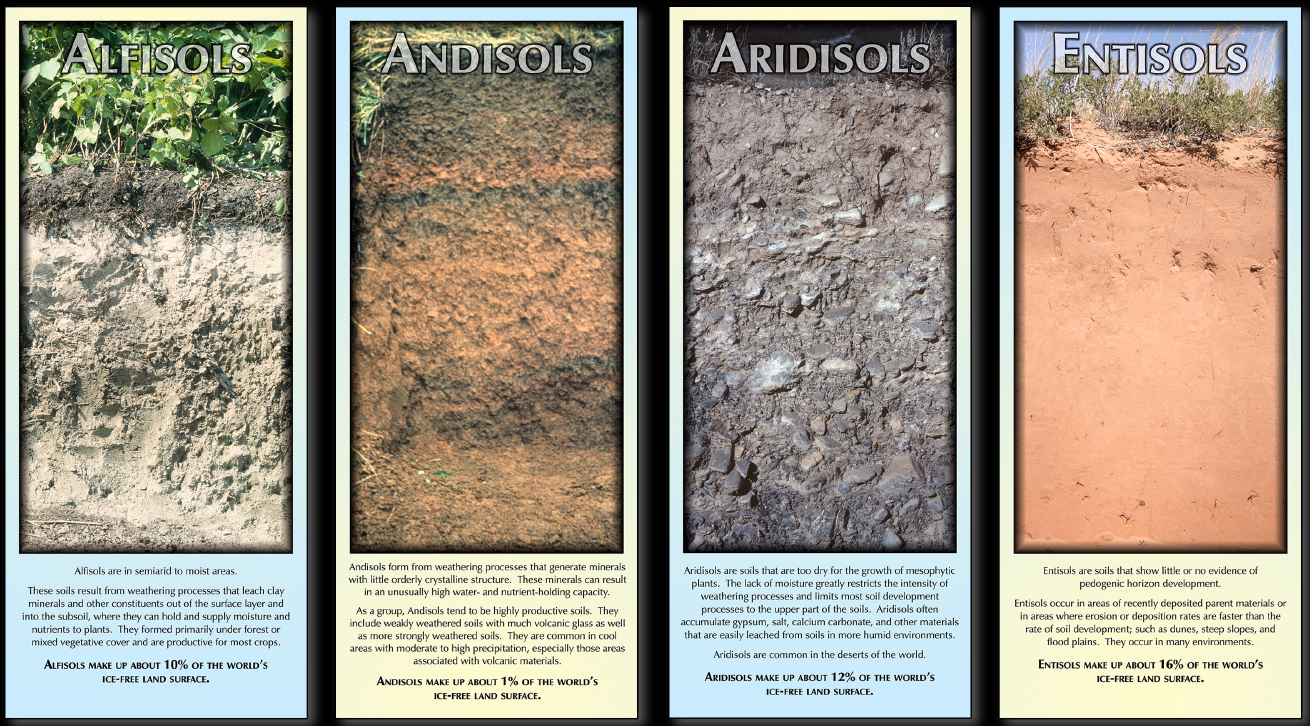 [Speaker Notes: Just like any other thing in science, all soils can be classified by using soil taxonomy. Soil taxonomy classifies soil into 12 soil orders. Soil orders are named so that they reveal something, most commonly how it was formed or how old it is.

Not many people other than soil scientists use the official taxonomy. More frequently, people use the soil types, which are like the “common names” opposed to the “scientific names” that are used in taxonomy.

Gelisols: contain permafrost (found in Arctic, Antarctic, extremely high elevations)
Histosols: organic, wet “muck” (found in old swampy areas, commonly saturated year-round)
Spodosols: sandy, acidic (found in conifer forests where it rains a lot)
Andisols: volcanic ash (found wherever there have been volcanoes)
Oxisols: highly weathered, low fertility (found in tropic/subtropic regions that have been stable for a long time eg Brazil)
Vertisols: shrink and swell (found where soils are rich in “expansive” clay, crack can be more than a meter deep eg Texas)
Aridisols: very dry (eg desert)
Ultisols: weathered, humid areas (not very active soils, older soils)

https://www.nrcs.usda.gov/wps/portal/nrcs/detail/soils/edu/?cid=nrcs142p2_053588 Soil Order poster and more info

https://www.youtube.com/watch?v=NGTsl2rOywQ Soil Order Song]
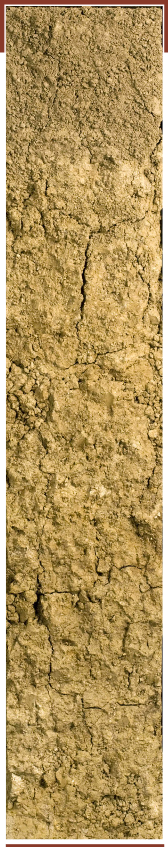 Top (surface)
Indiana’s State Soil is called “Miami”
Soil Series
This is a soil profile. 

It shows you what the Miami soil looks like if you dug a hole and could see all the horizons, or levels, of the soil.
Bottom
(Subsurface)
[Speaker Notes: Soil Series are the most common way to refer to different soils. The common name so to speak.

The Official Soil Series Description is a term applied to the description approved by the Natural Resource Conservation Service (USDA-NRCS) that defines a specific soil series in the United States. 

These official soil series descriptions are descriptions of the taxa in the series category of the national system of classification. They mainly serve as specifications for identifying and classifying soils.
While doing survey work, field soil scientists should have all the existing official soil series descriptions that are applicable to their soil survey areas. Other official soil series descriptions that include soils in adjacent or similar survey areas are also commonly needed. Scientists in other disciplines, such as agronomists, horticulturists, engineers, planners, and extension specialists also use the descriptions to learn about the properties of soils in a particular area.
Additional information about the establishment and maintenance of official series descriptions can be found in the National Soil Survey Handbook, Part 614.06.


Fact Sheet on Indiana’s State Soil: https://www.soils4teachers.org/files/s4t/k12outreach/in-state-soil-booklet.pdf

You can also look up what your soil series name is at your school/home/etc.! 
Go to https://websoilsurvey.sc.egov.usda.gov/App/HomePage.htm
Press green button that says “Start WSS”
Type in your address and press enter
Click on “AOI” Tool, drag tool over land area to create “AOI” (AOI stands for area of interest)
Change to the “Soil Map” tab above your mapped AOI
Match Map Unit Symbols to names and descriptions]
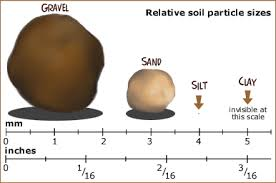 Soil Texture 
(the % of sand, silt, and clay)
Soil Physical Properties
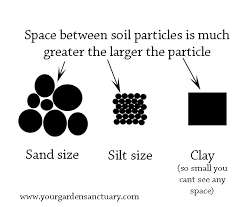 Soil physical properties are important because they influence how water and air move through the soil and become available for plants
[Speaker Notes: https://www.youtube.com/watch?v=GCLvZ3pffpc : The Soil Song 

Soil physics is the study of soil physical properties and processes. Soil physics deals with the dynamics of physical soil components and their phases as solids, liquids, and gases. It draws on the principles of physics, physical chemistry, engineering, and meteorology. Soil physics applies these principles to address practical problems in agriculture, ecology, and engineering.

The fundamentals of soil physics is the soil texture and soil structure.

Soil texture is the amount of sand, silt, and clay in any given soil. Sand, silt, and clay in this context is not indicative of any mineral properties but are purely size classes of soil particles. Sands being the largest, silts being in the middle, and clays being the smallest particles. The soil textural triangle helps us quantify the soil texture
For a quick lesson on soil texture, here’s a worksheet (with answer key!):    https://cropwatch.unl.edu/documents/5%20Using%20the%20Soil%20Textural%20Triangle.pdf

Soil structure is how the soil holds together in clumps (which are called peds or aggregates). This greatly influences how air and water can move through the soil and become available for plants.]
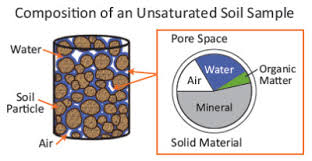 Soil Water
Where do plants get their water!?


From the soil!!
[Speaker Notes: Soil water is particularly important in nutrient management. In addition to sustaining all life on Earth, soil water provides a pool of dissolved nutrients that are readily available for plant uptake. Therefore, it is important to maintain proper levels of soil moisture.

Soil water is important for three special reasons:
1. The presence of water is essential for the all life on Earth, including the lives of plants and organisms in the soil. 
2. Water is a necessary for the weathering of soil. Areas with high rainfall typically have highly weathered soils. Since soils vary in their degree of weathering, it is expected that soils have been affected by different amounts of water. 
3. Soil water is the medium from which all plant nutrients are assimilated by plants. Soil water, sometimes referred to as the soil solution, contains dissolved organic and inorganic substances and transports dissolved nutrients, such as nitrogen,    phosphorus, potassium, and calcium, to the plant roots for absorption.

https://www.ctahr.hawaii.edu/mauisoil/a_comp03.aspx

https://passel.unl.edu/pages/informationmodule.php?idinformationmodule=1130447039&topicorder=10&maxto=10]
Soil Chemistry is the complex processes and interactions that happen to the mineral and biological components of the soil.
The best indicator for soil chemistry is pH!
Soil Chemistry
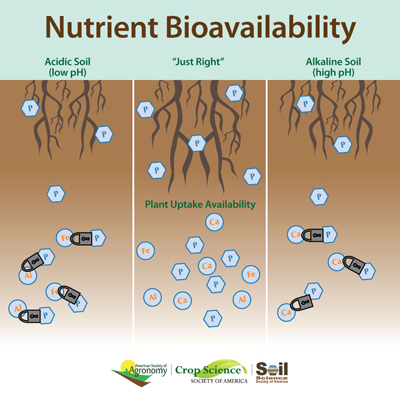 If the pH is 
“just right” nutrients that plants need are plentiful
[Speaker Notes: Soils are a complex mixture of organic and inorganic, living and non-living components. And with this complex mix comes some very complex – yet important – chemistry. If there is one principle that can frame and help simplify soil chemistry, it is pH. The influence of pH over living and non-living processes has earned pH the ‘master variable’ in soil science: change pH, and you likely alter or influence a slew of processes. The reason for this is that pH is intimately tied to chemical, biochemical, and biological processes, and their interactions.

pH is a measure of how many free hydrogen ions are available in a solution. How and why does pH matter in soils?
Soil pH is critical for soil nutrient availability. Soils provide the nutrients that your plants need to thrive. And whether or not a soil is acidic or basic can influence whether or not the nutrients are available to plants and other things that live in the soil.

For alkaline soils, gardeners can add elemental sulfur (S) to decrease pH to a more neutral value. Sulfur works to bring down pH because soil microbes use oxygen when processing the sulfur and this creates extra hydrogen ions.
Testing your garden soil for pH is a very important step in creating and maintaining the best growing environment. We recommend testing pH when you create the garden and every few years thereafter (check with your local extension office for the best recommendations for your area). Remember that different plants may need different pH values, so be sure to consult optimal pH values for a given plant when you are working in your garden and using soil amendments and/or fertilizers.
Soil pH management has proven key to unlocking productivity of acidic soils, such as liming of weathered soils in the Brazilian cerrado. What was once considered non-productive land for agriculture has been turned into productive land, starting in the 1960’s. Knowing about soil chemistry, specifically pH, has helped Brazil become the second largest exporter of soybeans, as well as providing feeds to supports a thriving beef and poultry industry.

https://soilsmatter.wordpress.com/2016/05/01/what-is-soil-chemistry-and-what-does-that-mean-to-me/]
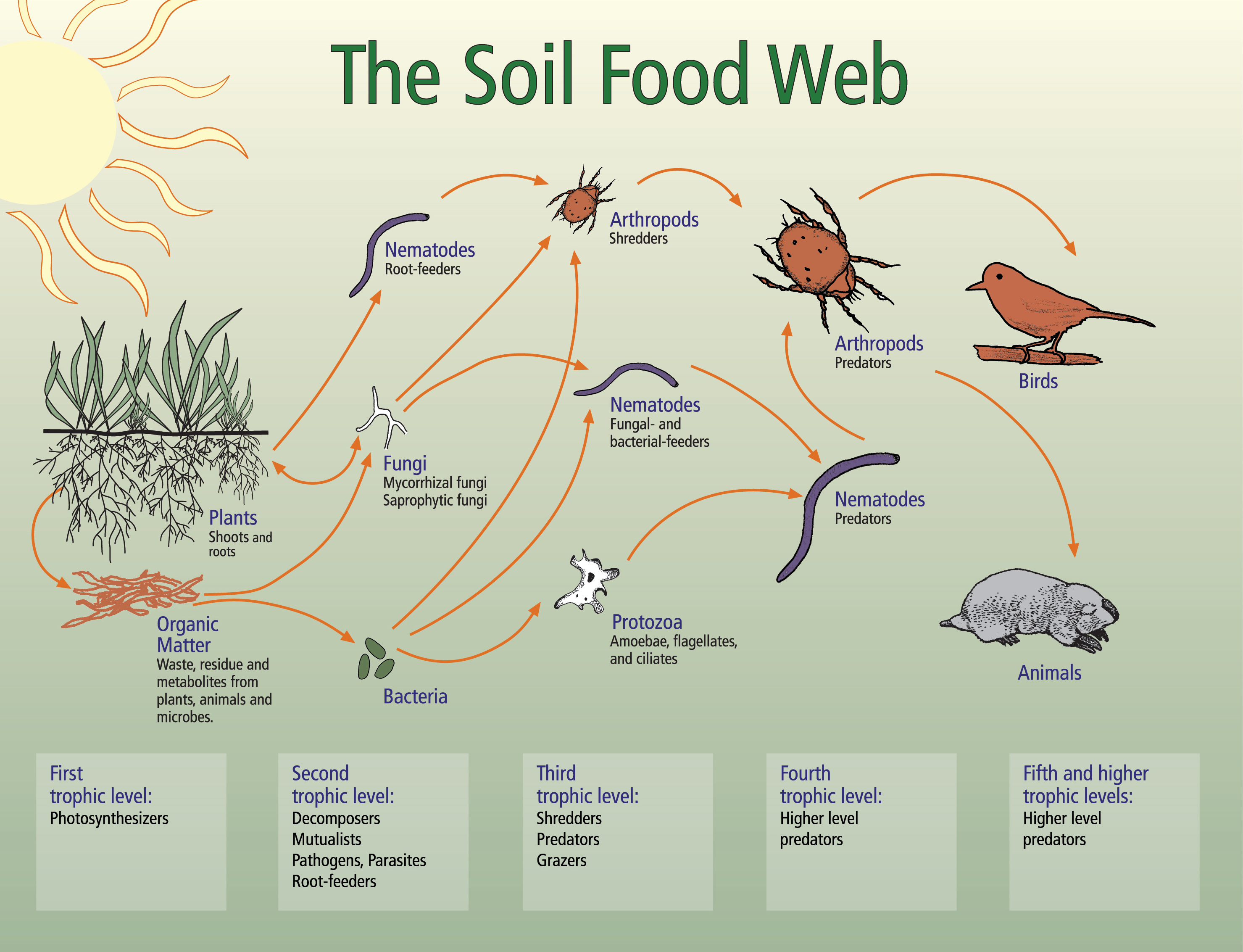 Soil Biology
[Speaker Notes: The creatures living in the soil are critical to soil health. They affect soil structure and therefore soil erosion and water availability. They can protect crops from pests and diseases. They are central to decomposition and nutrient cycling and therefore affect plant growth and amounts of pollutants in the environment. Finally, the soil is home to a large proportion of the world's genetic diversity.


You can find the Soil Biology Primer from the USDA NRCS here:

https://www.nrcs.usda.gov/wps/portal/nrcs/detailfull/soils/health/biology/?cid=nrcs142p2_053860]
Macronutrients
Found in the soil, needed by plants
Soil Nutrients
N – P – K
Nitrogen		              Phosphorus 		                             Potassium
Ca – Mg – S
Calcium						    Magnesium	                                                        Sulfur
[Speaker Notes: Crops need nutrients just like people do.  A fertile soil will contain all the major nutrients for basic plant nutrition (e.g., nitrogen, phosphorus, and potassium), as well as other nutrients needed in smaller quantities (e.g., calcium, magnesium, sulfur, iron, zinc, copper, boron, molybdenum, nickel). 

Usually a fertile soil will also have some organic matter that improves soil structure, soil moisture retention, and also nutrient retention, and a pH between 6 and 7.  Unfortunately, many soils do not have adequate levels of all the necessary plant nutrients, or conditions in the soil are unfavorable for plant uptake of certain nutrients.


https://www.soils4teachers.org/fertility]
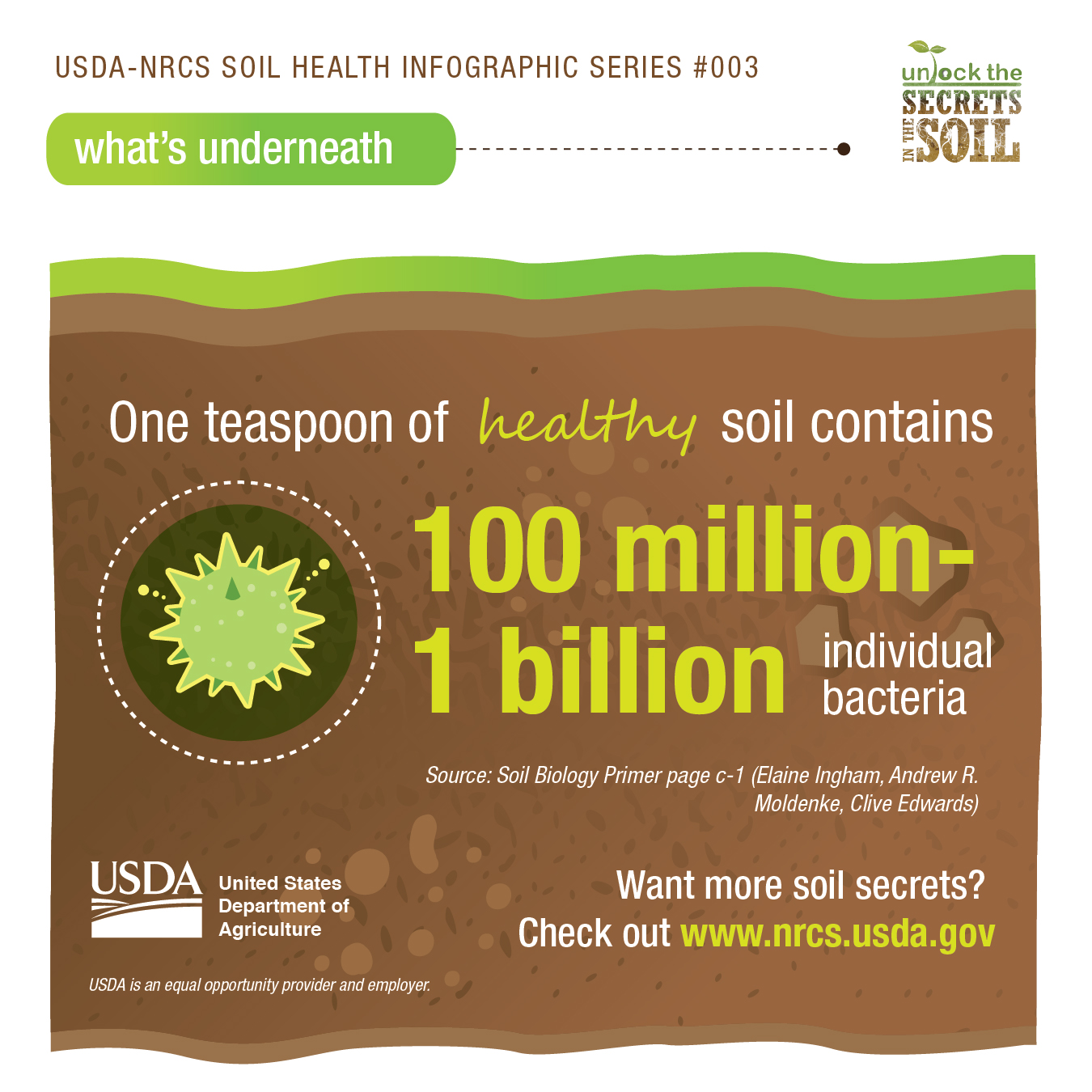 Soil Health
[Speaker Notes: https://www.nrcs.usda.gov/wps/portal/nrcs/detailfull/national/soils/health/?cid=stelprdb1048859

Follow the link above for all the information on soil health!]
Explore these links and the “notes” section below each slide for background information
Learn More!
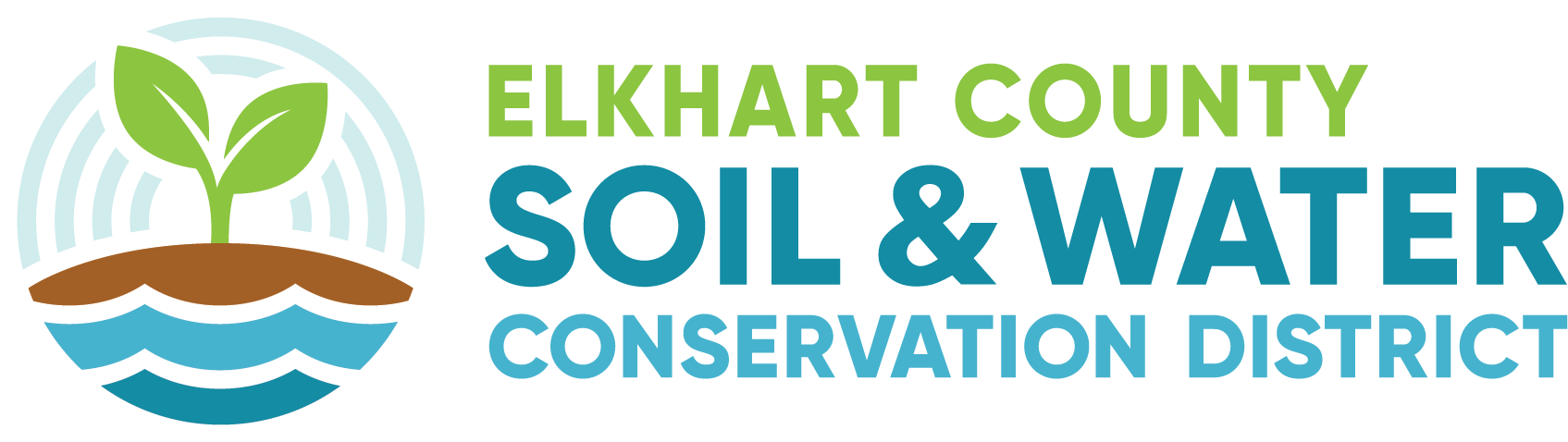 USDA-NRCS Soil Health Resources:

https://www.nrcs.usda.gov/wps/portal/nrcs/detailfull/national/soils/health/?cid=stelprdb1048859
Supporting Information, Resources, and Classroom Activities
Soil Basics from the Soil Science Society of America:

https://www.soils.org/discover-soils/soil-basics
K-12 Soil Science Teacher Resources:

https://www.soils4teachers.org/soil-basics
USDA-NRCS Soil Education Resources:

https://www.nrcs.usda.gov/wps/portal/nrcs/main/soils/edu/
Soil Health Institute Resources:

https://soilhealthinstitute.org/resources/soil-health-educational-resources/
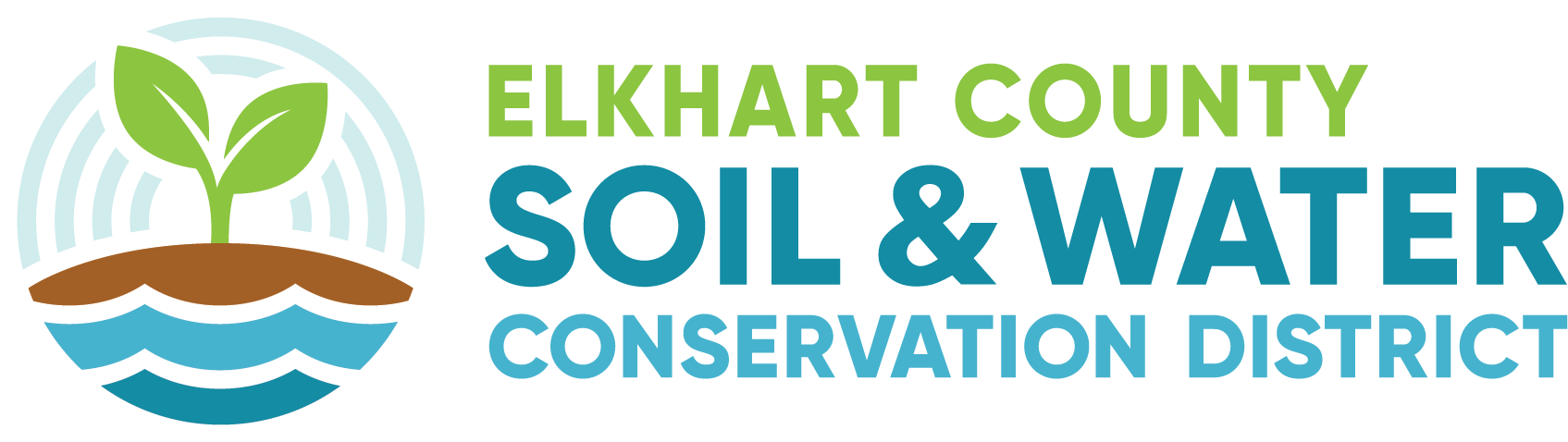 Elkhart County Soil and Water Conservation District

17746-B County Road 34
Goshen, IN 46528

574-533-4383 ext 3

www.elkcoswcd.org
Still want to know more?Contact us!
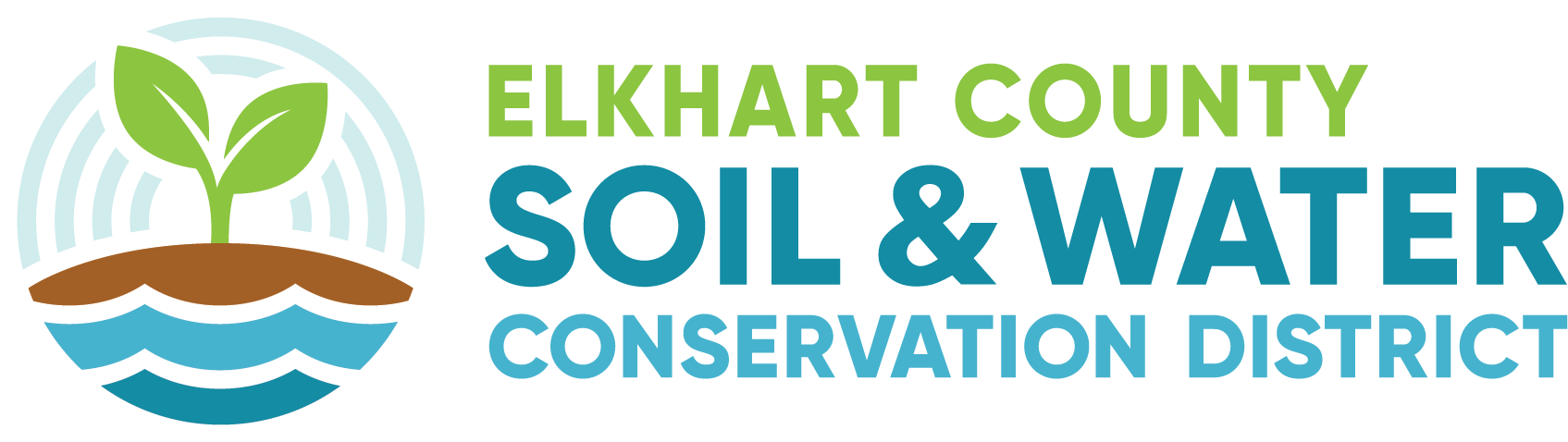 [Speaker Notes: Thank you, contact us any time!

We are available to come and do presentations as well as provide more background information and/or lesson planning support for educators in Elkhart County!]